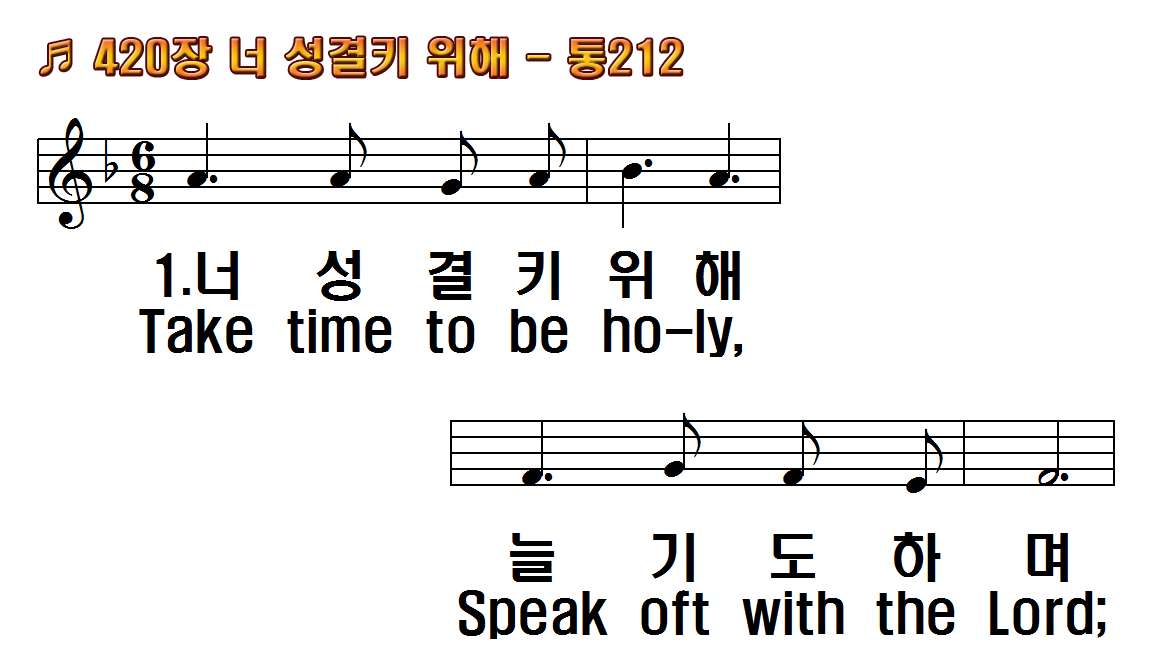 1.너 성결키 위해 늘 기도하며
2.너 성결키 위해 네 머리 숙여
3.너 성결키 위해 주 따라가고
4.너 성결키 위해 늘 기도하며
1.Take time to be holy, Speak
2.Take time to be holy, The
3.Take time to be holy, Let
4.Take time to be holy, Be
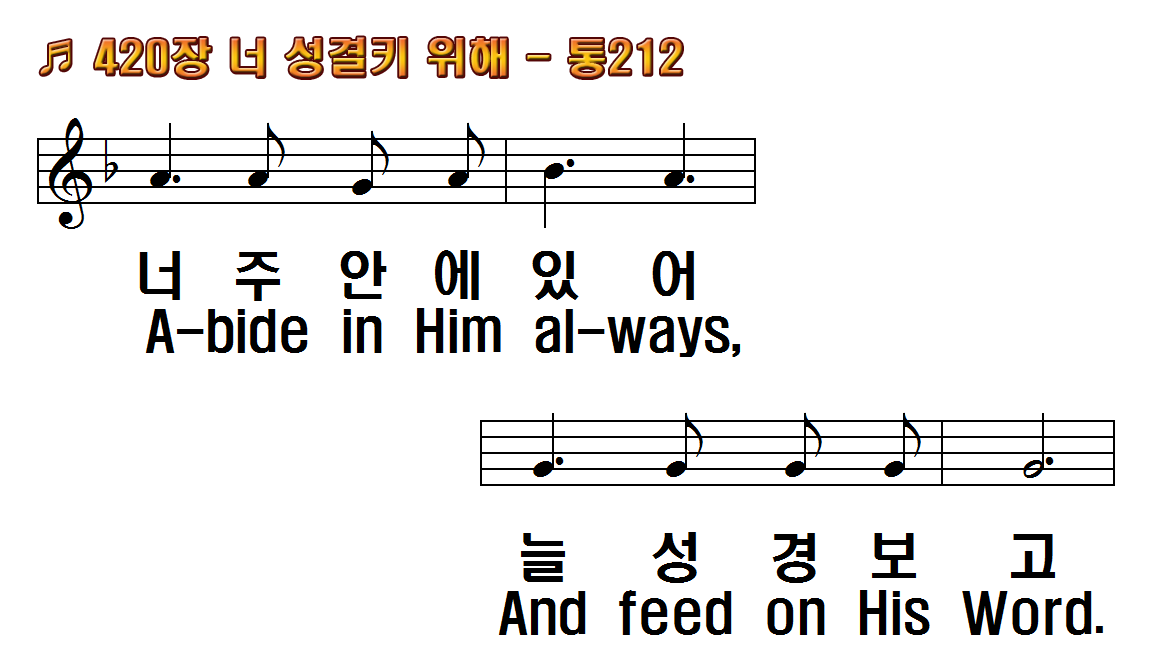 1.너 성결키 위해 늘 기도하며
2.너 성결키 위해 네 머리 숙여
3.너 성결키 위해 주 따라가고
4.너 성결키 위해 늘 기도하며
1.Take time to be holy, Speak
2.Take time to be holy, The
3.Take time to be holy, Let
4.Take time to be holy, Be
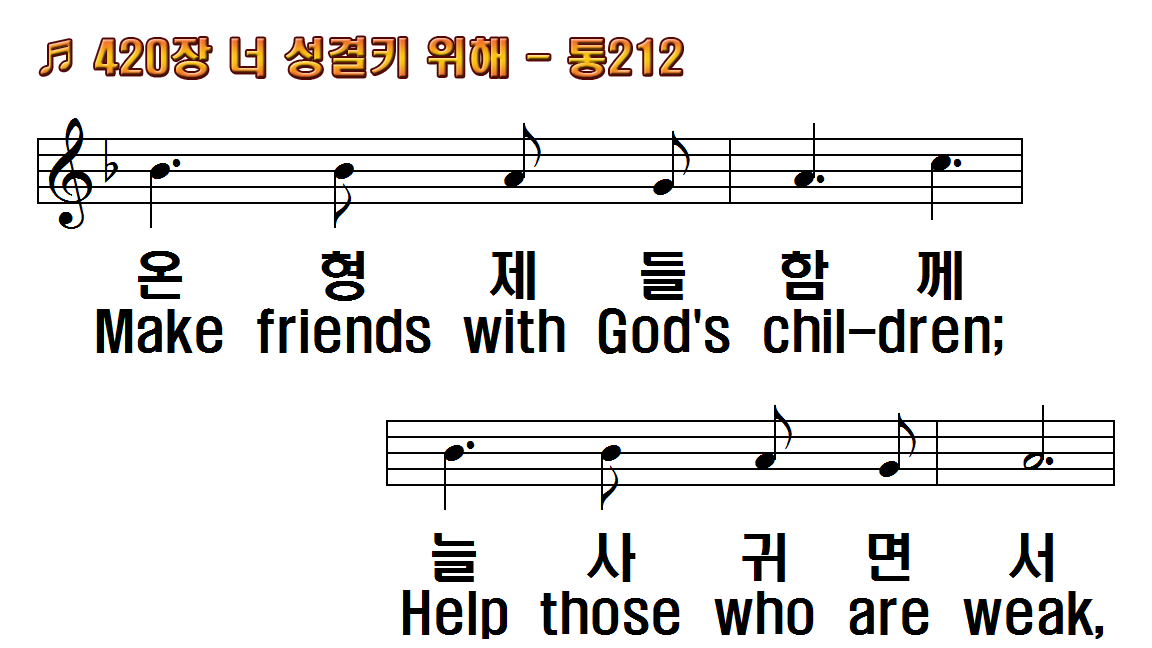 1.너 성결키 위해 늘 기도하며
2.너 성결키 위해 네 머리 숙여
3.너 성결키 위해 주 따라가고
4.너 성결키 위해 늘 기도하며
1.Take time to be holy, Speak
2.Take time to be holy, The
3.Take time to be holy, Let
4.Take time to be holy, Be
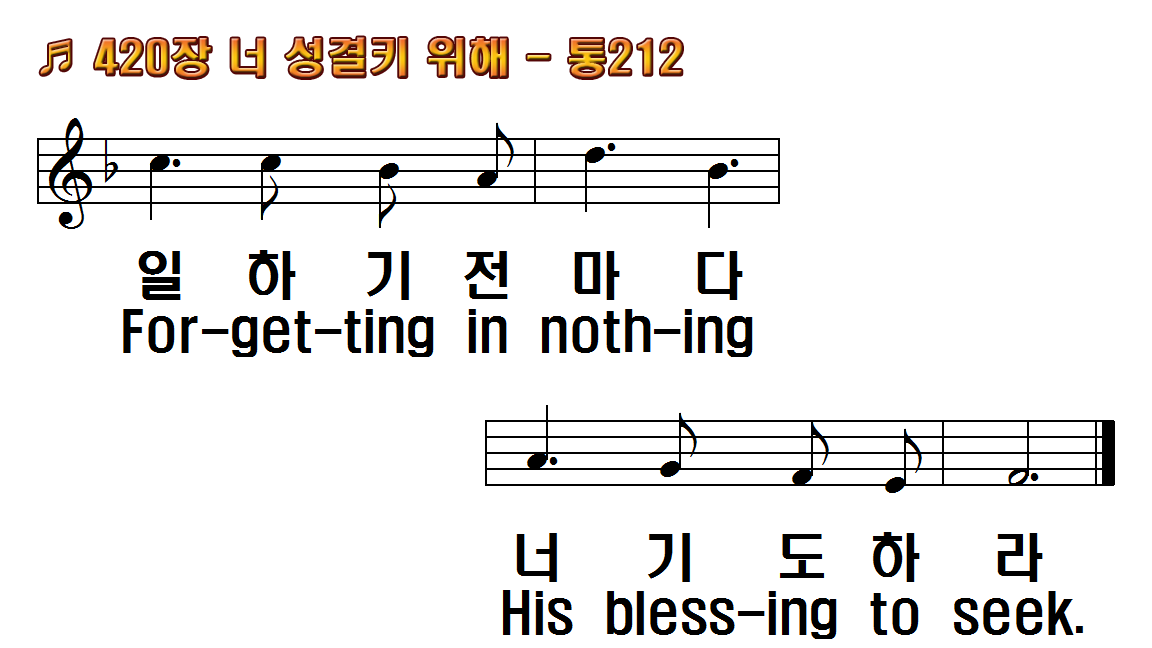 1.너 성결키 위해 늘 기도하며
2.너 성결키 위해 네 머리 숙여
3.너 성결키 위해 주 따라가고
4.너 성결키 위해 늘 기도하며
1.Take time to be holy, Speak
2.Take time to be holy, The
3.Take time to be holy, Let
4.Take time to be holy, Be
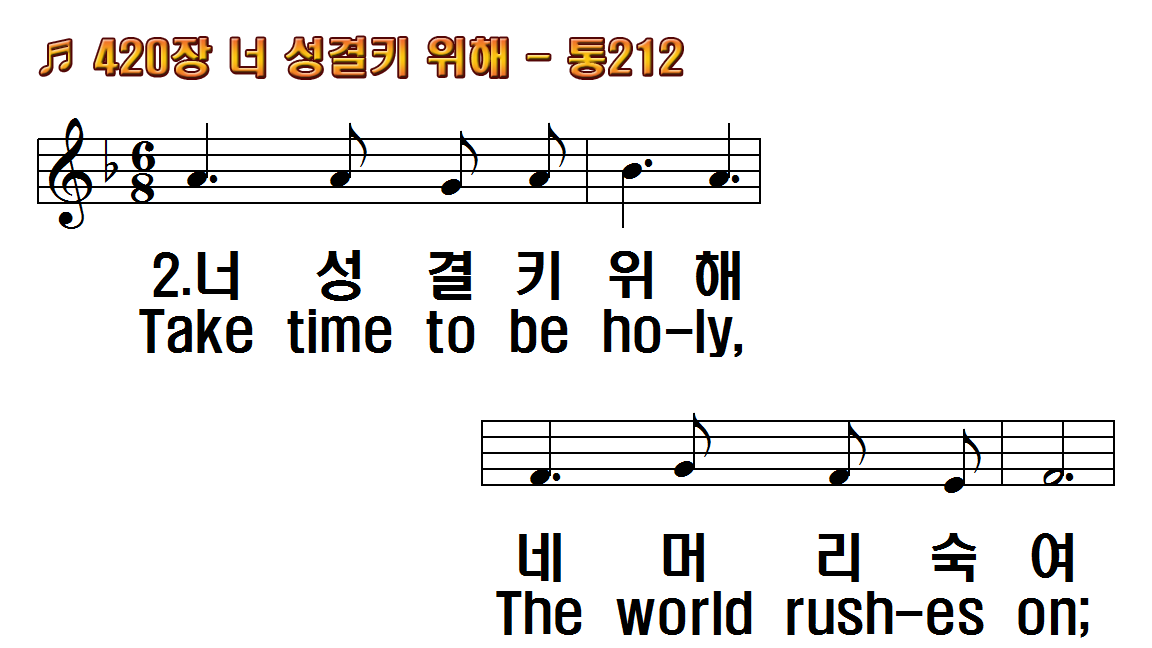 1.너 성결키 위해 늘 기도하며
2.너 성결키 위해 네 머리 숙여
3.너 성결키 위해 주 따라가고
4.너 성결키 위해 늘 기도하며
1.Take time to be holy, Speak
2.Take time to be holy, The
3.Take time to be holy, Let
4.Take time to be holy, Be
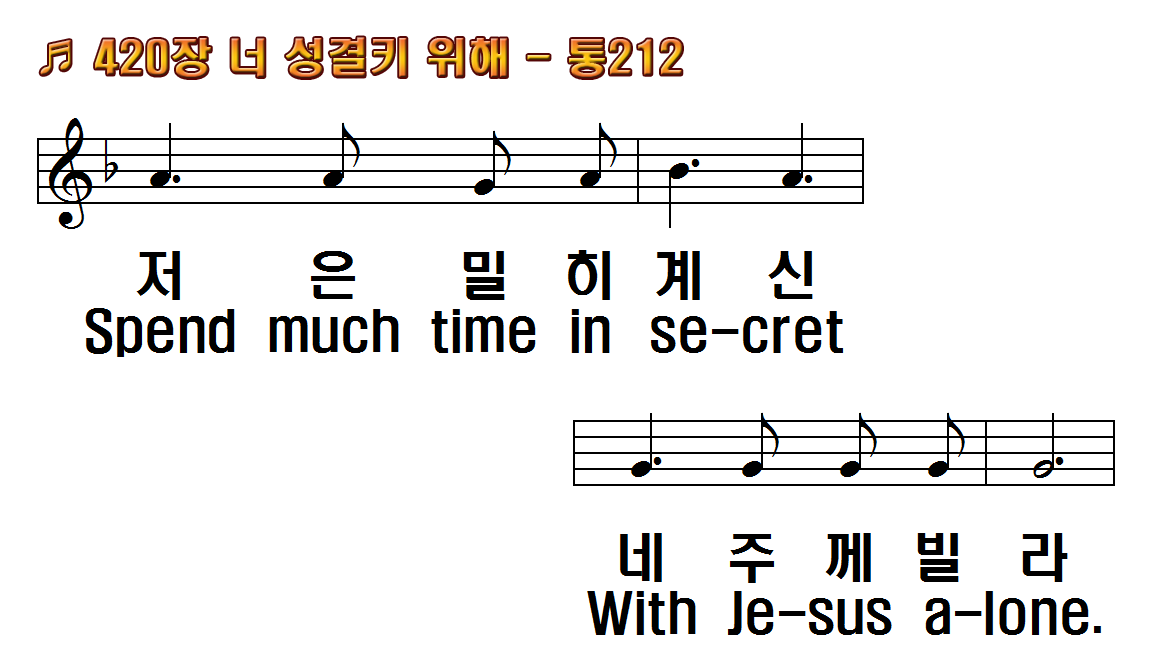 1.너 성결키 위해 늘 기도하며
2.너 성결키 위해 네 머리 숙여
3.너 성결키 위해 주 따라가고
4.너 성결키 위해 늘 기도하며
1.Take time to be holy, Speak
2.Take time to be holy, The
3.Take time to be holy, Let
4.Take time to be holy, Be
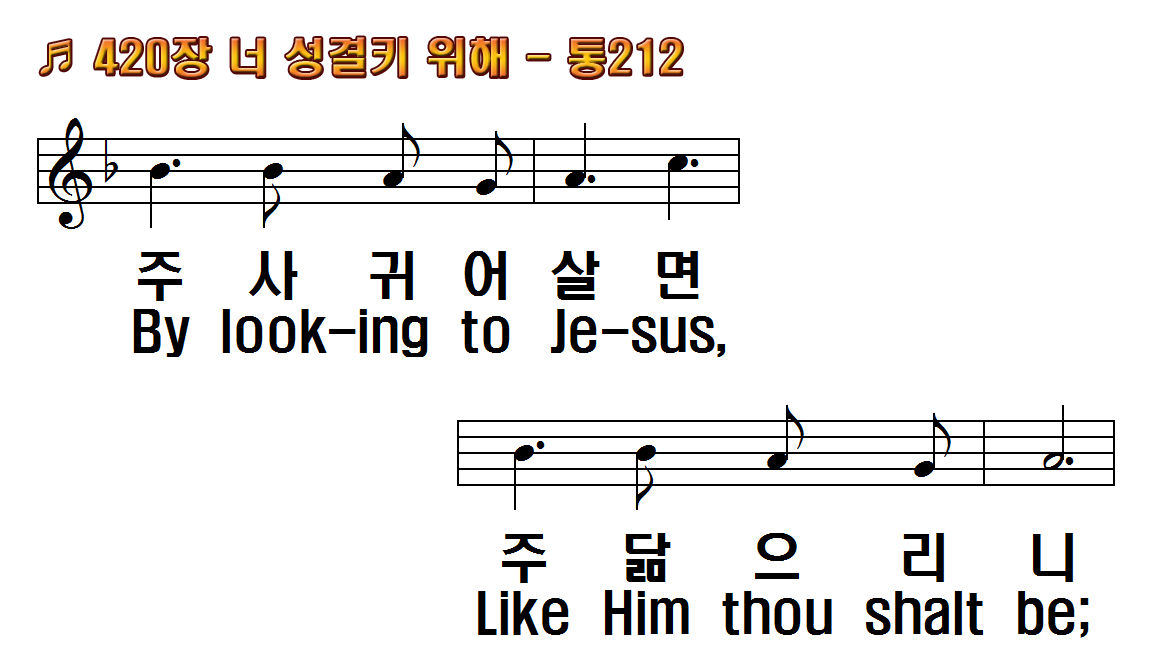 1.너 성결키 위해 늘 기도하며
2.너 성결키 위해 네 머리 숙여
3.너 성결키 위해 주 따라가고
4.너 성결키 위해 늘 기도하며
1.Take time to be holy, Speak
2.Take time to be holy, The
3.Take time to be holy, Let
4.Take time to be holy, Be
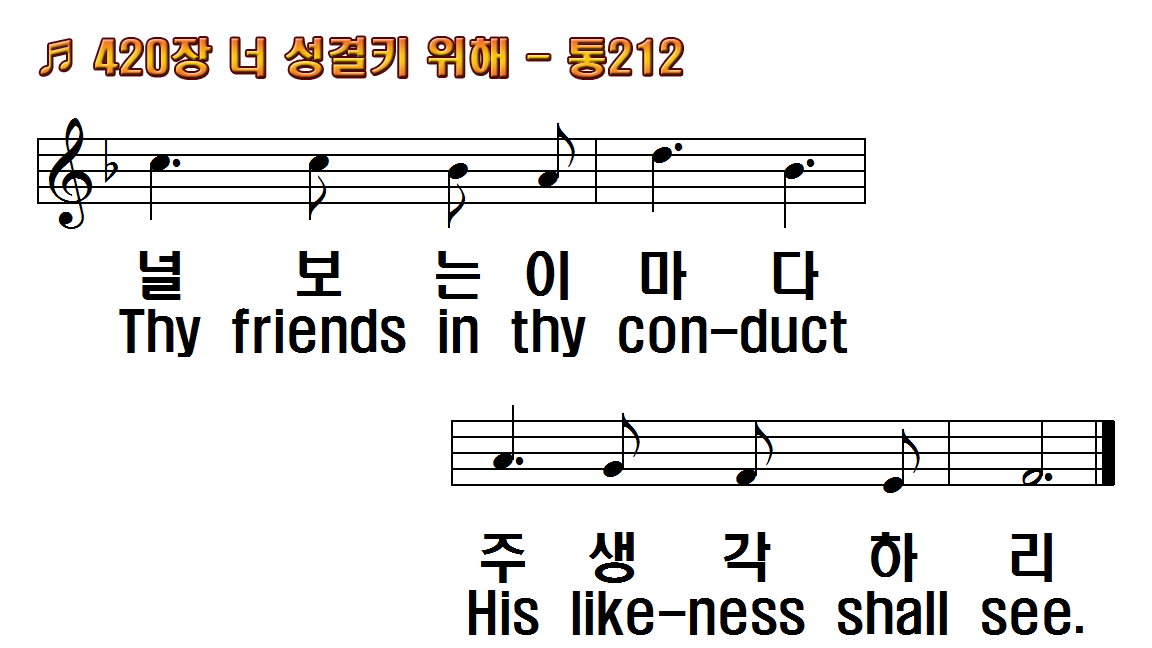 1.너 성결키 위해 늘 기도하며
2.너 성결키 위해 네 머리 숙여
3.너 성결키 위해 주 따라가고
4.너 성결키 위해 늘 기도하며
1.Take time to be holy, Speak
2.Take time to be holy, The
3.Take time to be holy, Let
4.Take time to be holy, Be
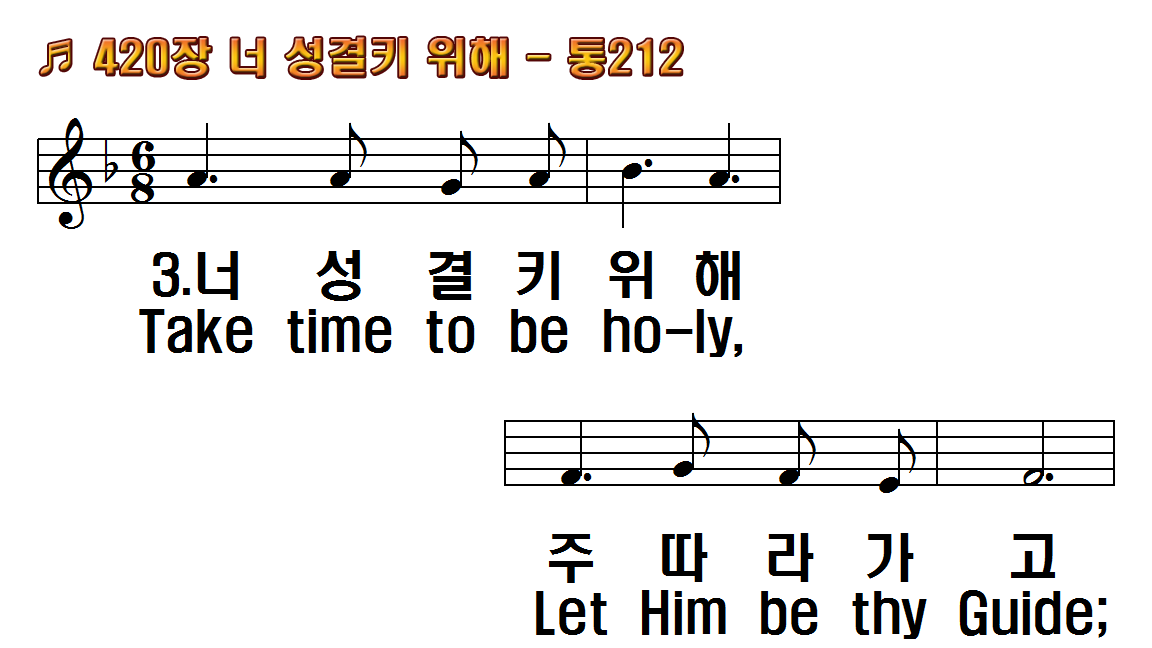 1.너 성결키 위해 늘 기도하며
2.너 성결키 위해 네 머리 숙여
3.너 성결키 위해 주 따라가고
4.너 성결키 위해 늘 기도하며
1.Take time to be holy, Speak
2.Take time to be holy, The
3.Take time to be holy, Let
4.Take time to be holy, Be
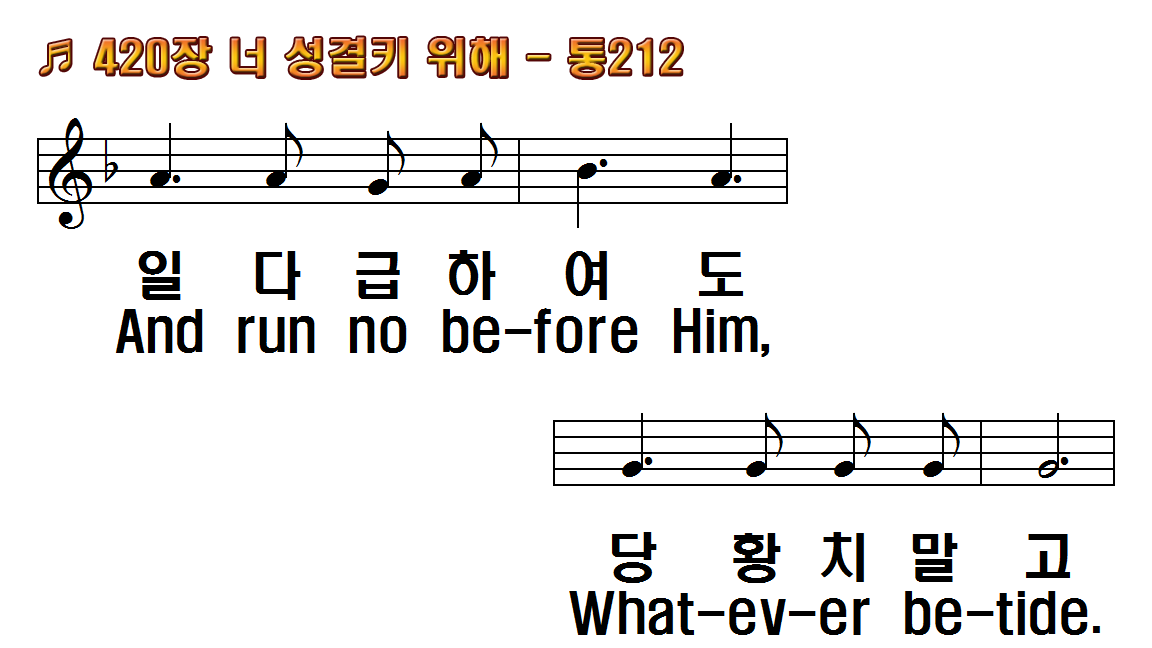 1.너 성결키 위해 늘 기도하며
2.너 성결키 위해 네 머리 숙여
3.너 성결키 위해 주 따라가고
4.너 성결키 위해 늘 기도하며
1.Take time to be holy, Speak
2.Take time to be holy, The
3.Take time to be holy, Let
4.Take time to be holy, Be
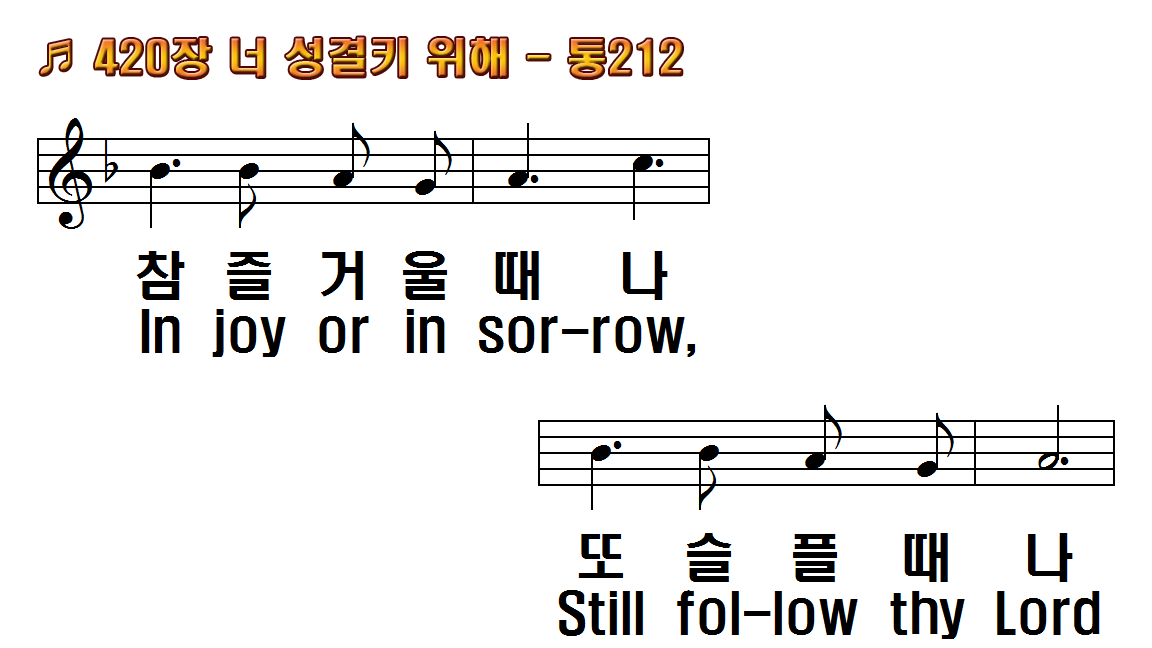 1.너 성결키 위해 늘 기도하며
2.너 성결키 위해 네 머리 숙여
3.너 성결키 위해 주 따라가고
4.너 성결키 위해 늘 기도하며
1.Take time to be holy, Speak
2.Take time to be holy, The
3.Take time to be holy, Let
4.Take time to be holy, Be
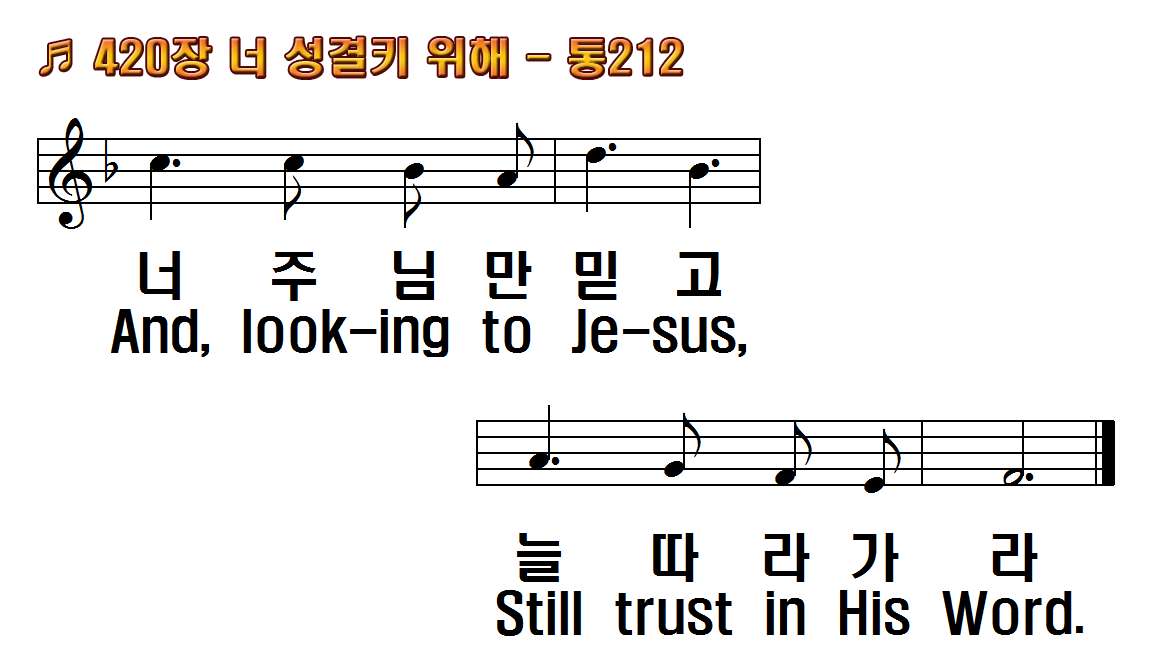 1.너 성결키 위해 늘 기도하며
2.너 성결키 위해 네 머리 숙여
3.너 성결키 위해 주 따라가고
4.너 성결키 위해 늘 기도하며
1.Take time to be holy, Speak
2.Take time to be holy, The
3.Take time to be holy, Let
4.Take time to be holy, Be
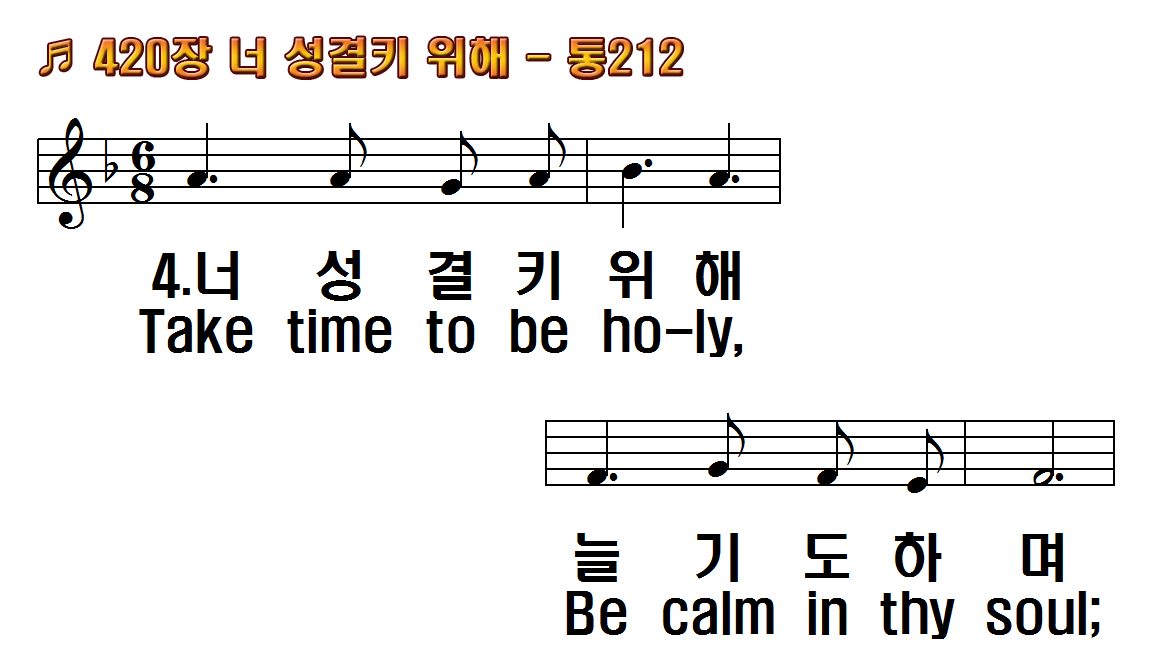 1.너 성결키 위해 늘 기도하며
2.너 성결키 위해 네 머리 숙여
3.너 성결키 위해 주 따라가고
4.너 성결키 위해 늘 기도하며
1.Take time to be holy, Speak
2.Take time to be holy, The
3.Take time to be holy, Let
4.Take time to be holy, Be
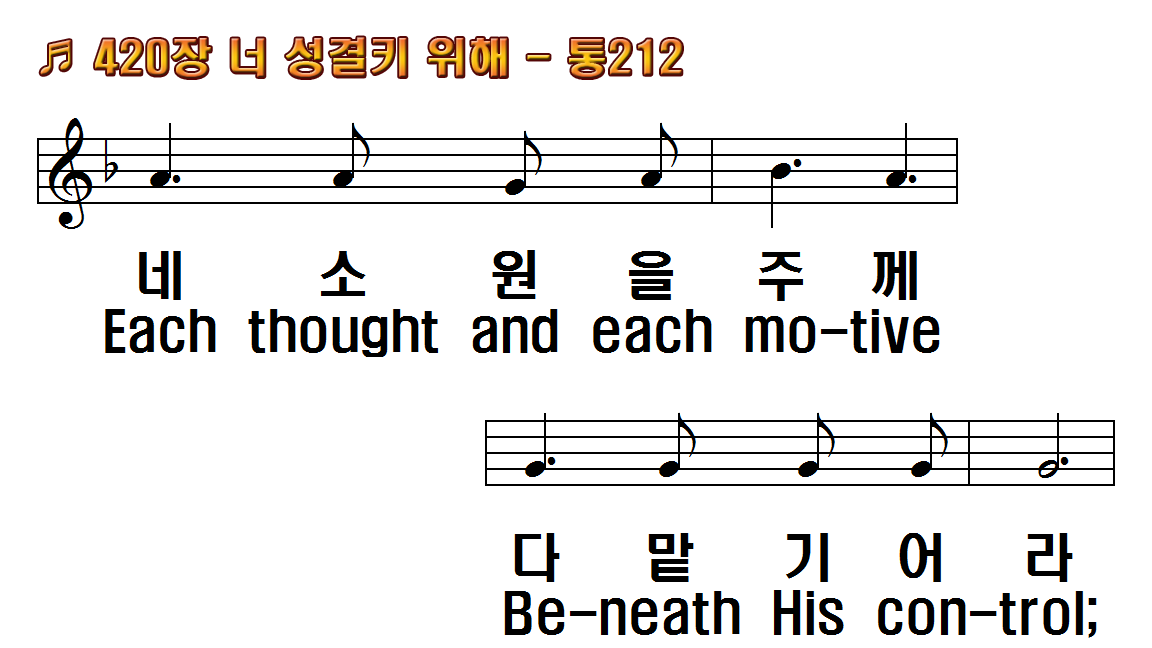 1.너 성결키 위해 늘 기도하며
2.너 성결키 위해 네 머리 숙여
3.너 성결키 위해 주 따라가고
4.너 성결키 위해 늘 기도하며
1.Take time to be holy, Speak
2.Take time to be holy, The
3.Take time to be holy, Let
4.Take time to be holy, Be
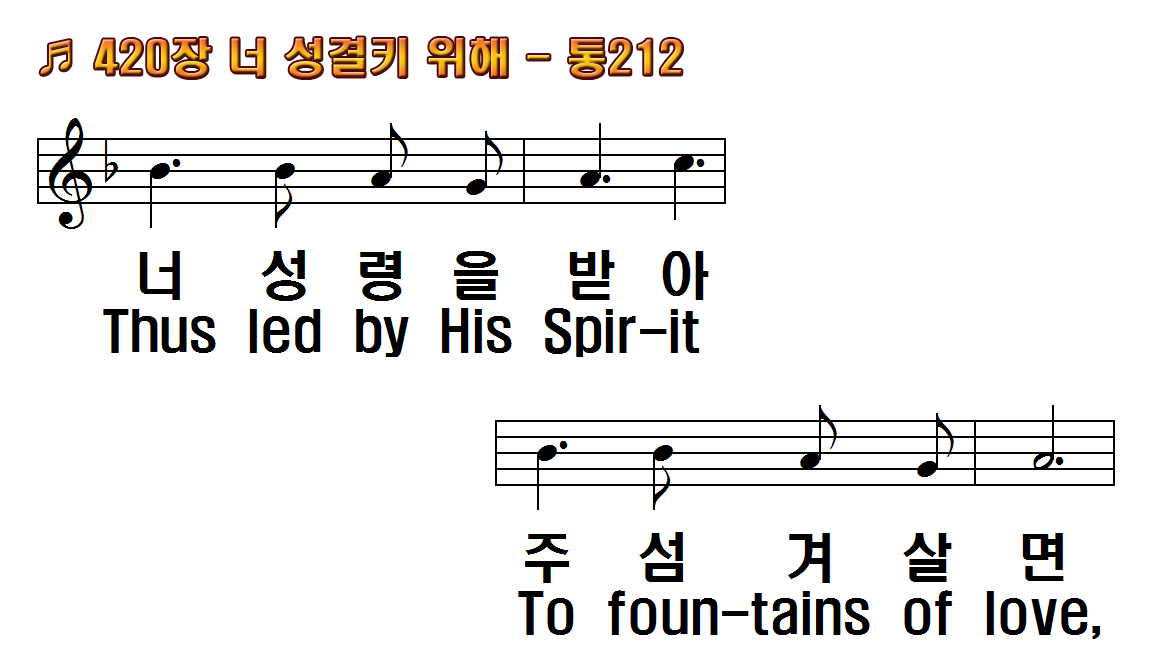 1.너 성결키 위해 늘 기도하며
2.너 성결키 위해 네 머리 숙여
3.너 성결키 위해 주 따라가고
4.너 성결키 위해 늘 기도하며
1.Take time to be holy, Speak
2.Take time to be holy, The
3.Take time to be holy, Let
4.Take time to be holy, Be
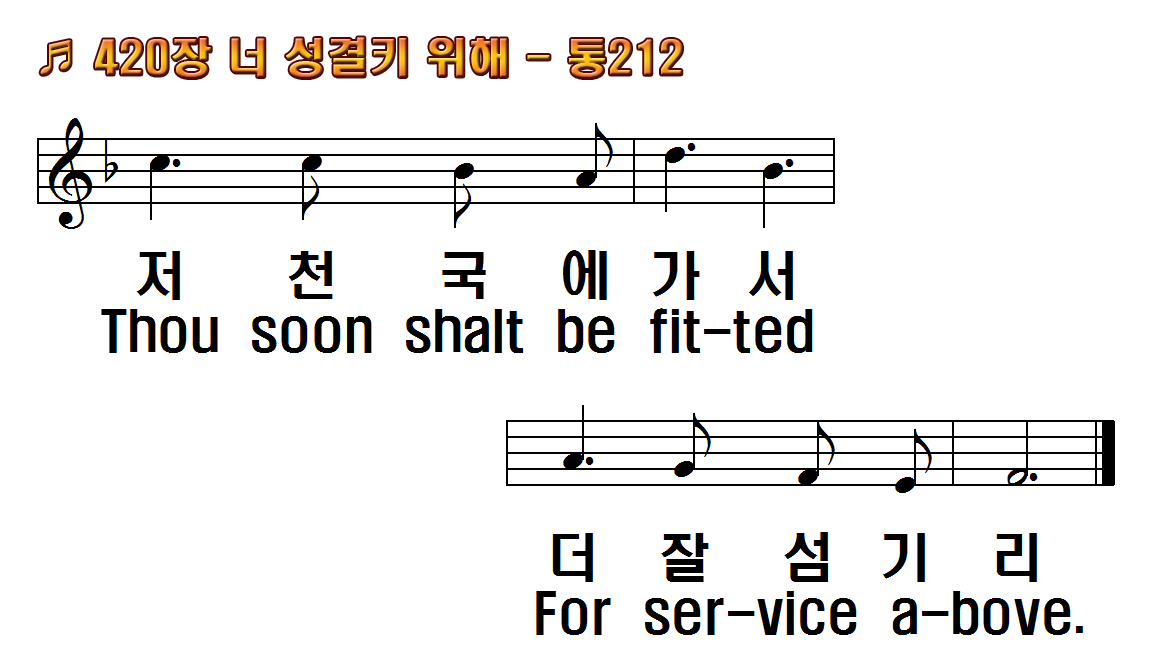 1.너 성결키 위해 늘 기도하며
2.너 성결키 위해 네 머리 숙여
3.너 성결키 위해 주 따라가고
4.너 성결키 위해 늘 기도하며
1.Take time to be holy, Speak
2.Take time to be holy, The
3.Take time to be holy, Let
4.Take time to be holy, Be
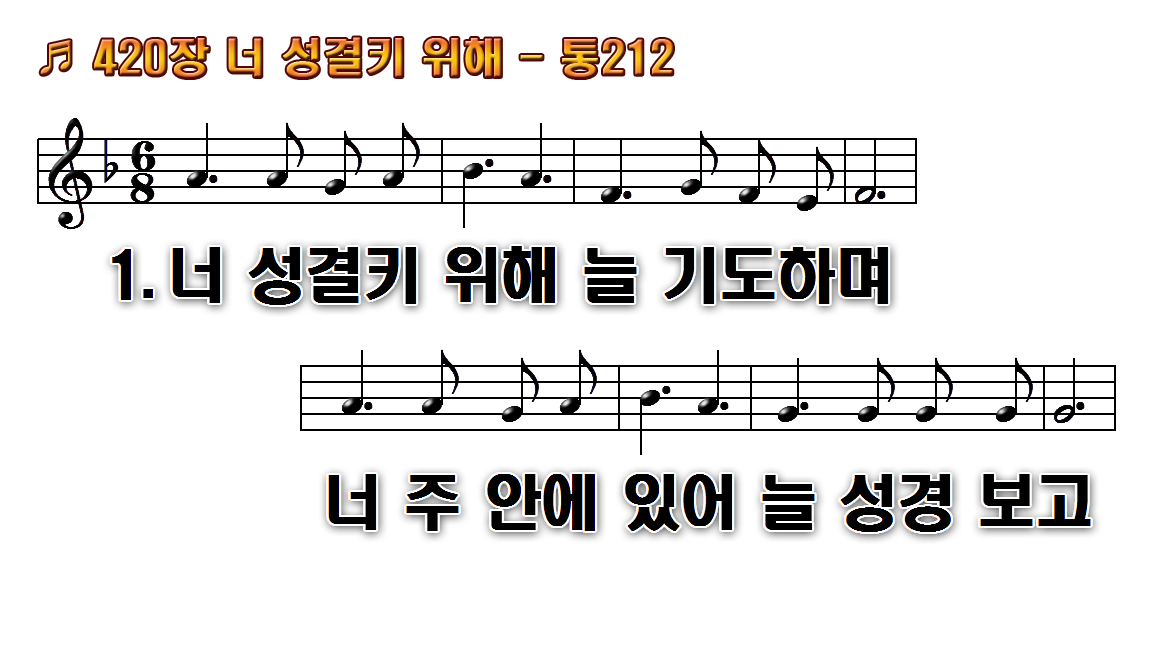 1.너 성결키 위해 늘 기도하며
2.너 성결키 위해 네 머리 숙여
3.너 성결키 위해 주 따라가고
4.너 성결키 위해 늘 기도하며
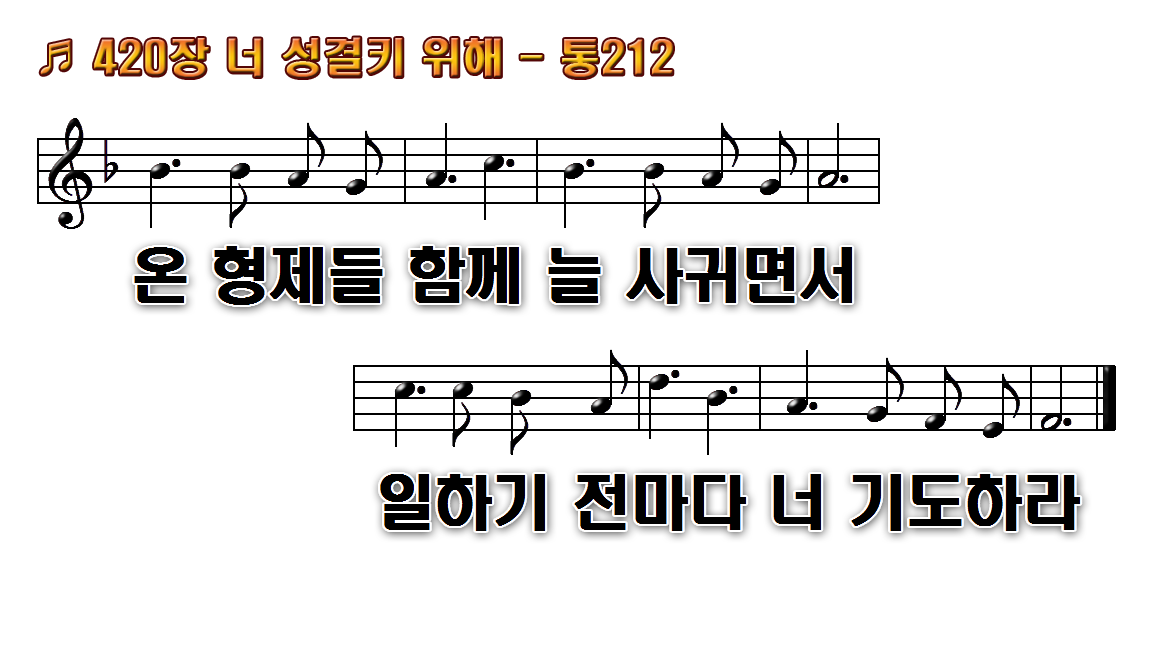 1.너 성결키 위해 늘 기도하며
2.너 성결키 위해 네 머리 숙여
3.너 성결키 위해 주 따라가고
4.너 성결키 위해 늘 기도하며
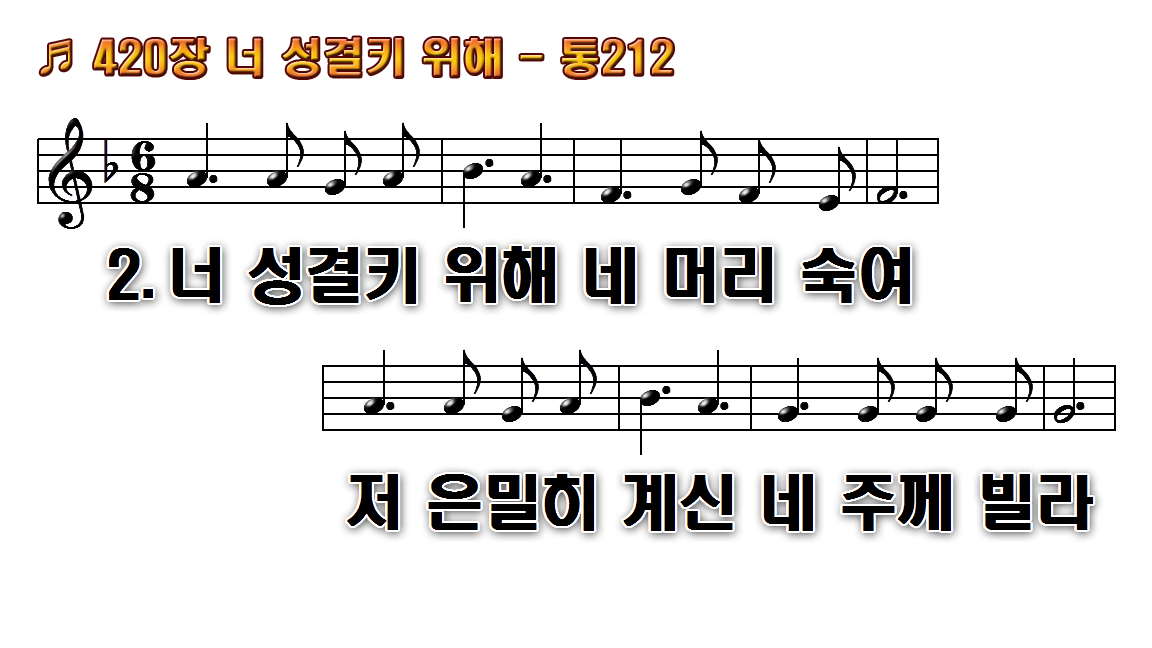 1.너 성결키 위해 늘 기도하며
2.너 성결키 위해 네 머리 숙여
3.너 성결키 위해 주 따라가고
4.너 성결키 위해 늘 기도하며
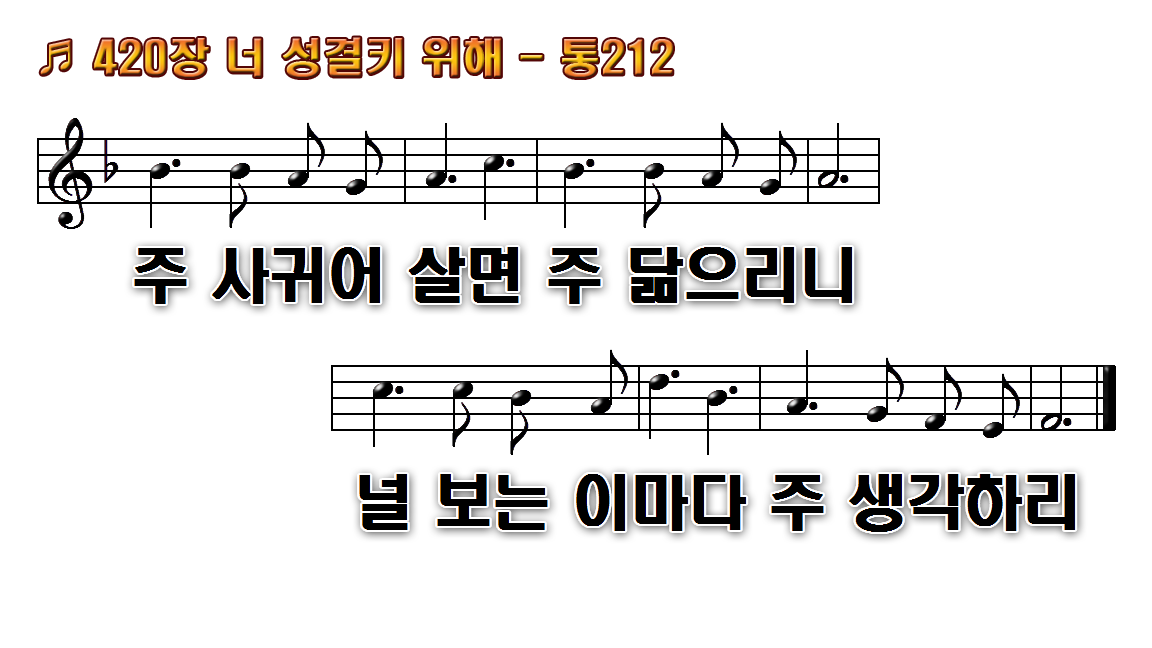 1.너 성결키 위해 늘 기도하며
2.너 성결키 위해 네 머리 숙여
3.너 성결키 위해 주 따라가고
4.너 성결키 위해 늘 기도하며
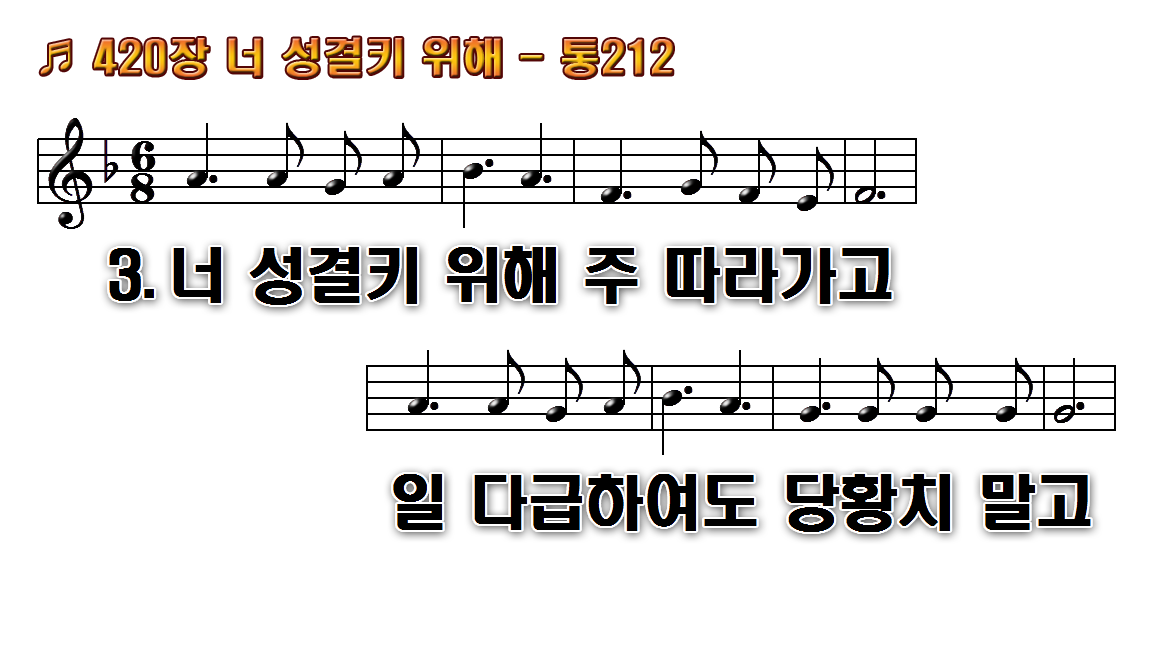 1.너 성결키 위해 늘 기도하며
2.너 성결키 위해 네 머리 숙여
3.너 성결키 위해 주 따라가고
4.너 성결키 위해 늘 기도하며
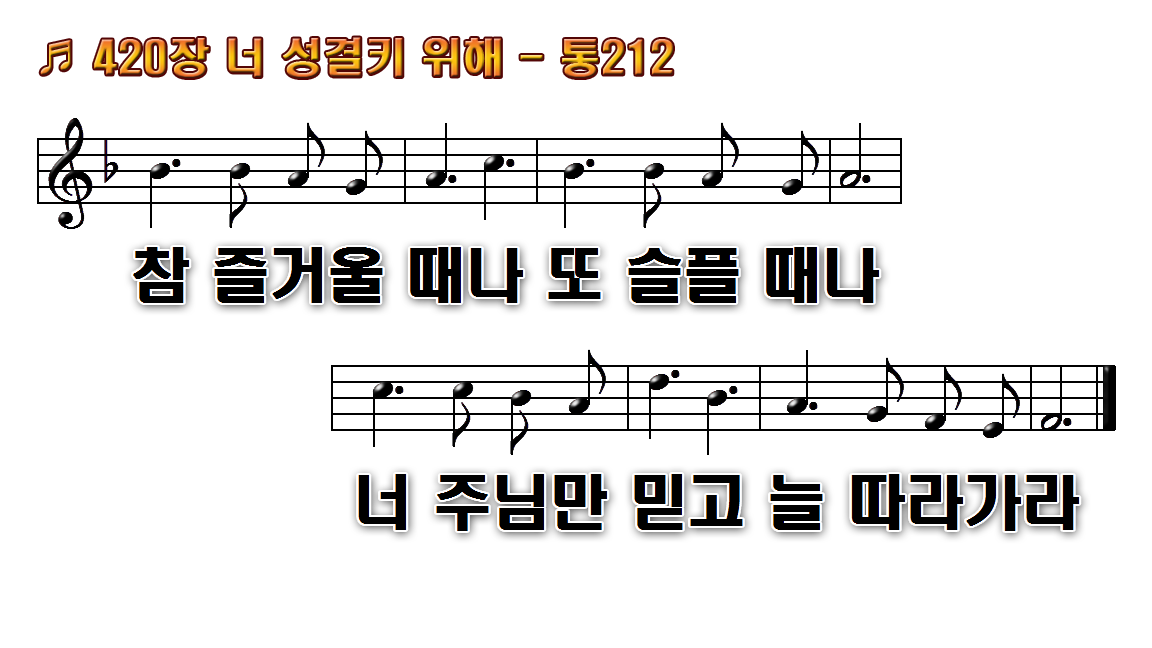 1.너 성결키 위해 늘 기도하며
2.너 성결키 위해 네 머리 숙여
3.너 성결키 위해 주 따라가고
4.너 성결키 위해 늘 기도하며
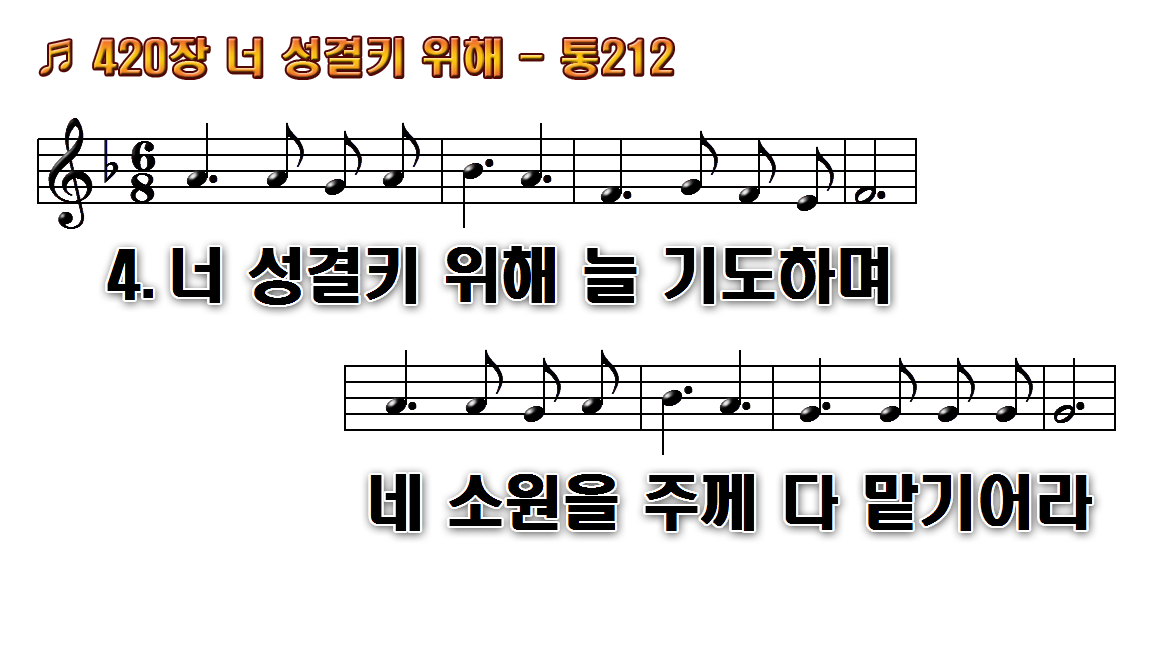 1.너 성결키 위해 늘 기도하며
2.너 성결키 위해 네 머리 숙여
3.너 성결키 위해 주 따라가고
4.너 성결키 위해 늘 기도하며
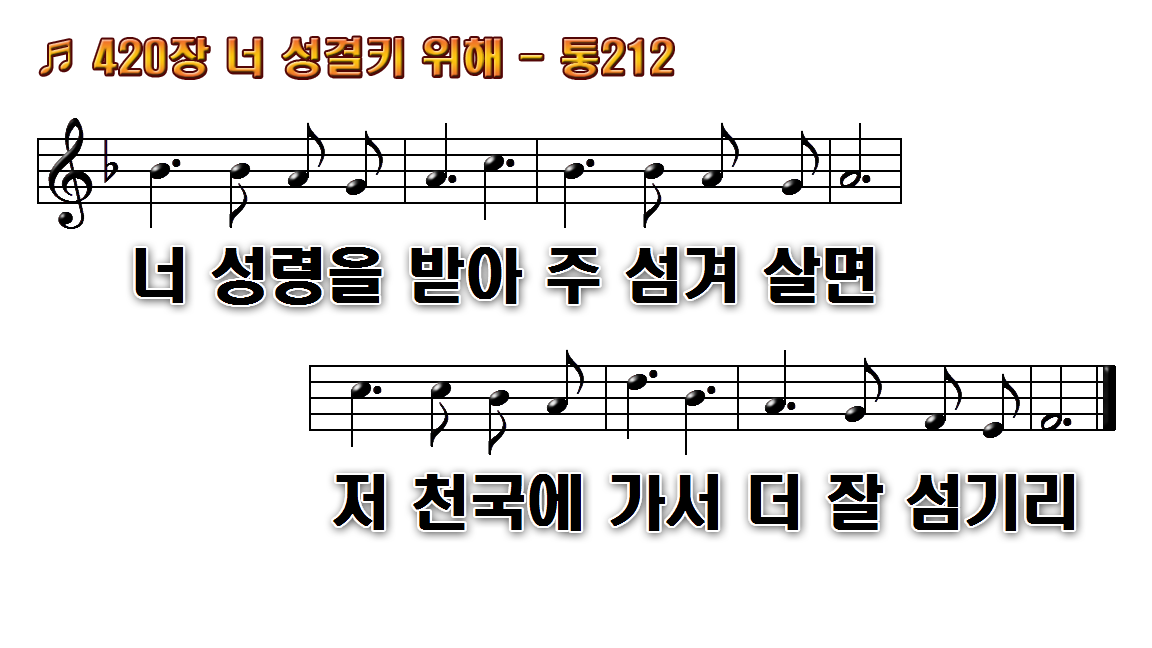 1.너 성결키 위해 늘 기도하며
2.너 성결키 위해 네 머리 숙여
3.너 성결키 위해 주 따라가고
4.너 성결키 위해 늘 기도하며